Урок - 19  ( пд ) /3у17н/ № 51раздел (III)
ТЕМА: /л.р.7/  «Изучение условий равновесия тел, имеющего ось вращения».
ЦЕЛИ: Знания учащихся о условиях равновесия тела, имеющего ось вращения.
Задачи: создать условия для выяснения условия равновесия тела, имеющего ось вращения, развития практических навыков.
ТИП УРОКА:
ВИД УРОКА:
ДЕМОНСТРАЦИИ:ХОД УРОКА:
Демкович№370,
К-3, гр8
d2
d3
F3
d4
d1
Р2
Р4
0,1Н
Р3
0,5Н
0,2Н
1Н
Р1
-0,1Н·6,2см - 1Н·4см+0,2·4,9см +0,5·7,2см = 0
Задача №380
М=10кг, m1=6кг
 АД=10м АС=2м, ВД=3м
NЛ
Nпр
m1
А
Д
С
О


Р
Mg
1. Что? Как? Рычаг АД в равновесии
3. NA+NВ-Mg –Р = 0 (1з-н Н)
NA=100+60-88,6  =71,4H
4. тА) Р·АС +Mg·АО - NВ·АВ = 0
60H·2м +100H·5м - NВ·7м = 0
NВ=88,6 H
NВ·7м = 120H·м +500H·м = 620 H·м
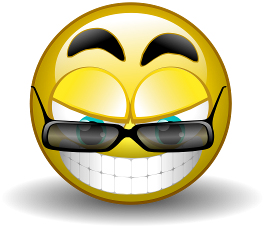 Это устройство называется  РЫЧАГ-  т.е.  тело,  имеющее ось вращения.
Давай проведём опыт. Он самый большой источник знаний
..А расстояние от оси вращения до силы – плечо силы.
Можно ли помочь мышке?
И так,   рычаг?!!!
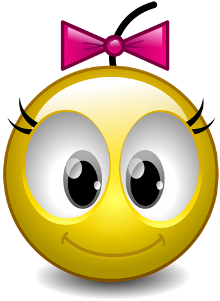 …вращающее действие от F  и ПЛЕЧА…
F
d1
d
d2
рычаг
F3
М
Момент силы
сила
плечо
Р2
-3Н·7см+1Н·21см+5Н·0см=0
Р1
- 21Н·см +21Н·см =0
ПО ч.с.
- Р1·d1 +Р2·d2 =0
ПРОТИ В Ч.С.
М=0 не вращается
С опорой на конце
С опорой не на конце
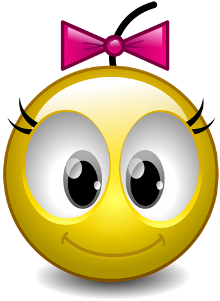 Домашнее задание.
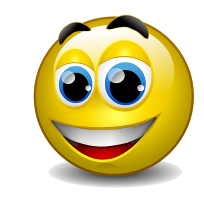 тема №14
Гр7
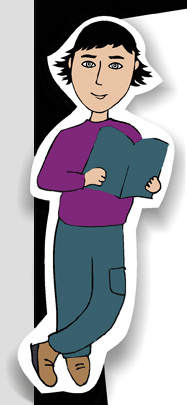 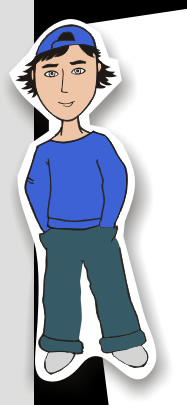 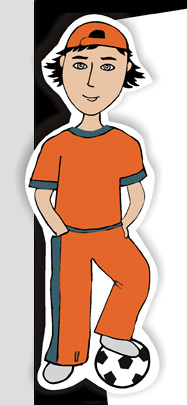 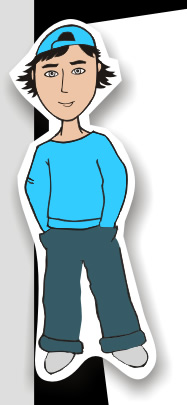 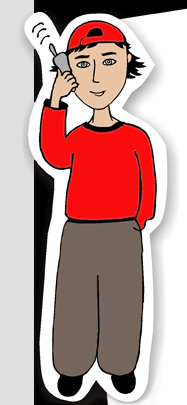 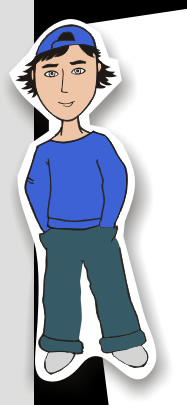 1. Какие силы замедляют вращение тел:
а) разгоняется колесо вагона;           
б) шарик замедленно катится по горизонтальной плоскости.
2.  Длинный стержень легче удерживать за середину, чем за конец.
3. Какие силы удерживают в покое лестницу?
4. Почему конькобежцы размахивают руками разгоняясь? 
( Толчки ног создают вращающий момент, а взмахи рук компенсируют их.)
Как легче сдвинуть вагон: действуя на корпус вагона или на верхнюю часть колеса?
 (на верхнюю часть колеса.)
Физика 9класс
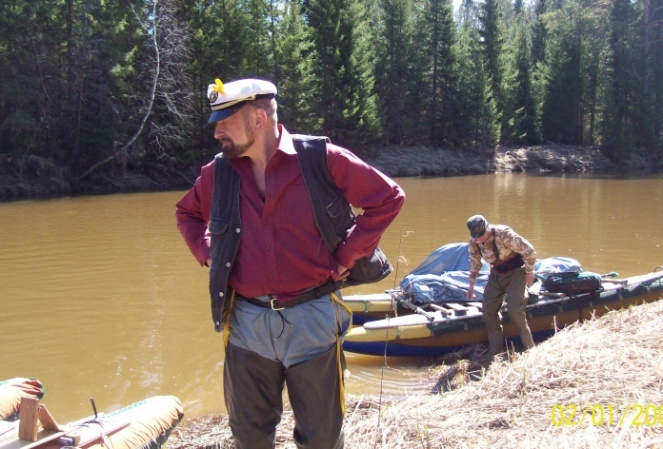 Тема №14
статика
14.Статика – это часть механики, изучающая условия равновесия тел.
Физика от физика, стр.18,19
Р1·d1 +Fдин·d2 =0
d1
d2
F3
Л.р. 10а
- 2·20(Н·см)+Fдин·10(Н·см)= 0
Fдин
Р1
ПО   ч.с.
4Н
40
2,7
40
ПРОТИВ  Ч.С.
15
2Н
40
20
Вывод: чтобы тело не вращалось необходимо чтобы сумма моментов сил  …
была равна нулю
Статика – часть механики … (мосты, дома,  башни…)
НЕ перемещалось  
F = 0   и (v0=0)
НЕ вращалось  
MF = 0 и (0=0)
о
п
ы
Т
вращающий
от   силы  F
Fd=M
вращ.
МОМЕНТ  СИЛЫ
от  плеча  d
F·d1 - P·d2 =0
больше плечо – меньше сила
Неустойчивое/ от ПР
Безразличное
Устойчивое/к ПР
…тела, имеющего                                                                           SОПОРЫ
1.  Какую силу нужно приложить к концу веревки, чтобы поднять груз массой 10 кг? (рисунок 3) Ответ запишите в Н с точностью до целых.
50
Рассмотрим равновесие 
блока №3
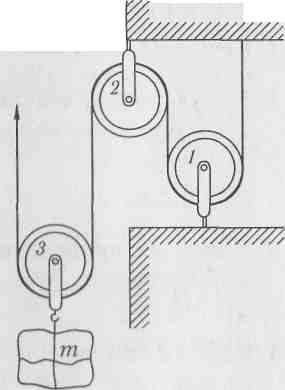 50Н
-Р + Fр + Fр =0
50Н
Fр
Fр
14-1,стр.26
100 Н
Р
14-2,стр.26
центр масс системы ???
безразличное равновесие
Если закрепить в центре масс
Мg·d1 - mg·d2 =0
14.Условия равновесия тел:
Чтобы тело не перемещалось, необходимо чтобы сумма сил было равна нулю.
Чтобы тело не вращалось , необходимо чтобы сумма моментов сил была равна нулю.
14.Момент силы – величина х.р. вращающее действие силы, ч.р. произведению силы на плечо.
14.Плечо силы – это расстояние от оси вращения до линии действия силы.
14.Виды равновесия:
Устойчивое равновесие – это равновесие, при выведении из которого возникает сумма сил направленная к положению равновесия.
Неустойчивое равновесие – это равновесие, при выведении из которого возникает сумма сил направленная от положения равновесия.
Безразличное равновесие – это равновесие, из которого нельзя вывести тело.
14.Центр масс – это точка пересечения прямых, вдоль которых должны действовать силы, чтобы тело двигалось поступательно (не вращалось). Точка приложения силы тяжести.
Если подцепить тело в центре масс, то тело будет  в безразличном равновесии.
14.Тело имеющее площадь опоры находится в равновесии пока центр масс проектируется на площадь опоры.
Урок -  20 ( пд ) /1у18н/ № 52 раздел (III)
ТЕМА:  /т14/ Условия равновесия тел. Цент масс.
ЦЕЛИ:  Знания учащихся понятий «центр масс», «момент силы», «плечо силы», условий равновесия, видов равновесия, условий равновесие тела, имеющего площадь опоры.
Задачи:  создать условия для усвоения учащимися нового материала.
ТИП УРОКА:
ВИД УРОКА:
ДЕМОНСТРАЦИИ: - Центр тяжести.
- Виды равновесия
Момент силы, плечо силы   
ХОД УРОКА:
* Где находится центр масс двух грузов одинаковой массы, соединенных нитью переброшенной через блок? Как он будет перемещаться при движении грузов?
* Человек, стоящий на тележке, падает. Как будет вести себя тележка?
В лодке два бака, один полный. Что будет если вода по трубе будет переливаться в другой?
Лабораторная работа №10
Проверка правила моментов.
Оборудование:
штатив с принадлежностями, рычаг, набор грузов, динамометр, линейка..
ход работы:
1. Соберём рычаг первой схемы:
14-3,стр.27
Схема 1
d1
d2
F3
Р1·d1 +Fдин·d2 =0
- 2Н·20см+ 4 Н ·10см= 0
- 2Н·20см+2,66 Н·15см= 0
- 2Н·20см+  2Н  ·20см = 0
Fдин
Р1
ПО   ч.с.
ПРОТИВ  Ч.С.
Вывод: чтобы тело не вращалось необходимо чтобы сумма моментов сил…
Схема №2
d1
d3
F3
Р2·d2 - Р1·d1 +Fдин·d3 = 0
d2
ПО ч.с.
-1Н·20см -  2Н·10см +  4Н·10см =0
Р2
-1Н·20см -  2Н·10см +  2,7Н·15см =0
Р1
-1Н·20см -  2Н·10см +  2Н·20см =0
Fдин
ПРОТИ В Ч.С.
Вывод: чтобы тело не вращалось необходимо чтобы сумма моментов сил…
d3
ПО ч.с.
Схема №3
d1
Fдин
F3
Р2·d2 - Р1·d1  +Fдин·d3 =0
d2
-1Н·20см -  2Н·10см + 2Н·20см =0
Р2
-1Н·20см -  2Н·10см + 2,66Н·15см =0
Р1
-1Н·20см -  2Н·10см + 1,7Н·23см =0
ПРОТИВ Ч.С.
ПРОТИВ часовой  стрелки
ПО часовой стрелке
Вывод: чтобы тело не вращалось необходимо чтобы сумма моментов сил  …
Р1·d1 +Fдин·d2 =0
d1
d2
F3
Л.р. 10а
- 2·20(Н·см)+Fдин·10(Н·см)= 0
Fдин
Р1
ПО   ч.с.
4Н
40
2,7
40
ПРОТИВ  Ч.С.
15
2Н
40
20
Вывод: чтобы тело не вращалось необходимо чтобы сумма моментов сил  …
была равна нулю
d1
d3
Схема №2
F3
Р2·d2 - Р1·d1  +Fдин·d3 =0
d2
ПО ч.с.
-2Н·10см -  1Н·15см + Fдин·10см = ?
Р2
Р1
-20Н·см - 15Н·см + 3,5Н·10см = ?
Fдин
-35Н·см +35Н·см = 0
ПРОТИ В Ч.С.
35
15
3,5Н
15
15
Вывод: чтобы тело не вращалось необходимо чтобы сумма моментов сил…
d3
ПО ч.с.
d1
Fдин
Схема №3
F3
Р2·d2 - Р1·d1  +Fдин·d3 =0
d2
-1Н·20см - 2Н·10см+Fдин·10см = ?
Р2
Р1
-20Н·см - 20Н·см+4Н·10см = ?
-40Н·см +40Н·см = 0
ПРОТИ В Ч.С.
Вывод: чтобы тело не вращалось необходимо чтобы сумма моментов сил…
Урок -  21 ( пд ) /2у18н/ № 53  раздел (III)
ТЕМА: /зт14/ Момент силы, плечо силы.
ЦЕЛИ:  Закрепить знания по теме 14.
Задачи: создать условия для закрепления знаний по теме.
ТИП УРОКА:
ВИД УРОКА:
ДЕМОНСТРАЦИИ:
ХОД УРОКА:
Физика 9класс
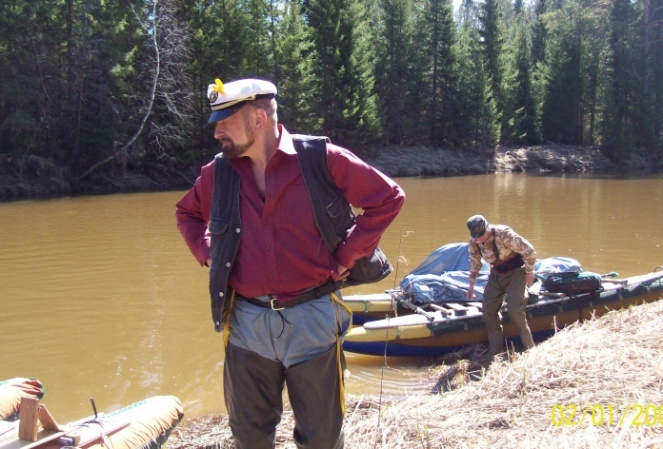 14(1-7)
статика
Решение задач
Физика от физика, стр.28,29
Р1·d1 +Fдин·d2 =0
d1
d2
F3
Л.р. 10а
- 2·20(Н·см)+Fдин·10(Н·см)= 0
Fдин
Р1
ПО   ч.с.
4Н
40
2,7
40
ПРОТИВ  Ч.С.
15
2Н
40
20
Вывод: чтобы тело не вращалось необходимо чтобы сумма моментов сил  …
была равна нулю
14-2,стр.27
ЧЕЛОВЕК
   НА
ЛЕСТНИЦЕ
14-3,стр.28
0,3
B
1.Что?
лесенка, m=5кг
1,5м
Покоится!
2. Как?
Р
N
Nст
А
С
Fтр
3а.  oy) N–Mg-Р  = 0
2м
3. Почему не движется?
3б. ox) Nст - Fтр  = 0
4. Почему не вращается отн. тА?
Nст1,5 -Mg1 - Р1,7 =0
Mg
4б.отн. т.В?
-N2 +Mg1 + Р0,3+Fтр1,5=0
4в.т.С?
-N2 +Mg1 + Р0,3+ Nст1,5=0
14-4.стр 28 Чему равен вес груза,  закрепленного на конце рычага в точке А, если его уравновешивает груз весом 40 Н, закрепленный в точке С? Ответ запишите в Н с точностью до целых.
Рассмотрим равновесие рычага АС
d1
d2
М=0 не вращается
Р1·d1+Р2·d2 =0
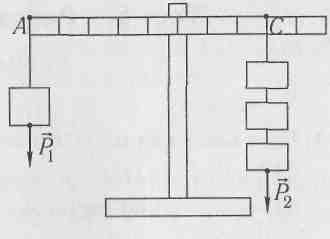 Р1·5+40·3 =0
Р1
24
40
Р2
Р1·5 +120=0
Р1·5=120
Р1=24 Н
14-4,стр.28
14-5,стр.28
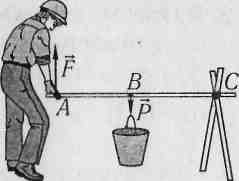 Р1·ВС +F·АС =0
FС
- 120·30 +F·(90+30) =0
F·(90+30) =120·30
F·(120) =120·30
F =30
5. Какую силу прилагает человек для поддержки ведра ( рисунок 2), если АВ = 90 см, ВС = 30 см? Вес ведра 120 Н.Ответ запишите в Н с точностью до целых.
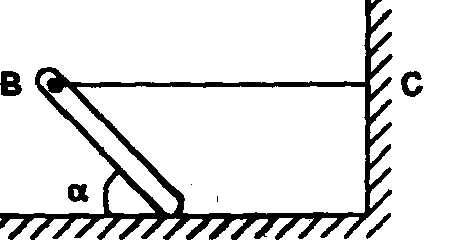 14-6,стр.29
dmg
6. Однородный стержень АВ опирается о шероховатый пол и удерживается в равновесии горизонтальной нитью ВС. Коэффициент трения между
 стержнем и полом равен 0,1. При каких углах наклона стержня возможно это равновесие?
Пусть  длина стержня равна 10м
dN
dтр
N
Fве
Fтр
Mg= N/ Iз-н Н
4. Почему не вращается отн. тВ?
-N·dN +Mg·dmg + Fтр·dтр = 0
Fтр= п N
dтр =10·sinα
-N·10cosα +Mg·5cosα + Fтр·10sinα  = 0
dN =10·cosα
Mg
-N·1cosα +Mg·1cosα + п N·1sinα  = 0
dmg =0,5dN
Почленно разделим на cosα
-N·1 +N·0,5 + п N·1ctgα  = 0
α =120
0,1 ctgα = 0,5
ctgα =5
п ctgα = 0,5
3.  С использованием правила моментов.
14-7,стр.29
Момент силы = произведению силы на её плечо
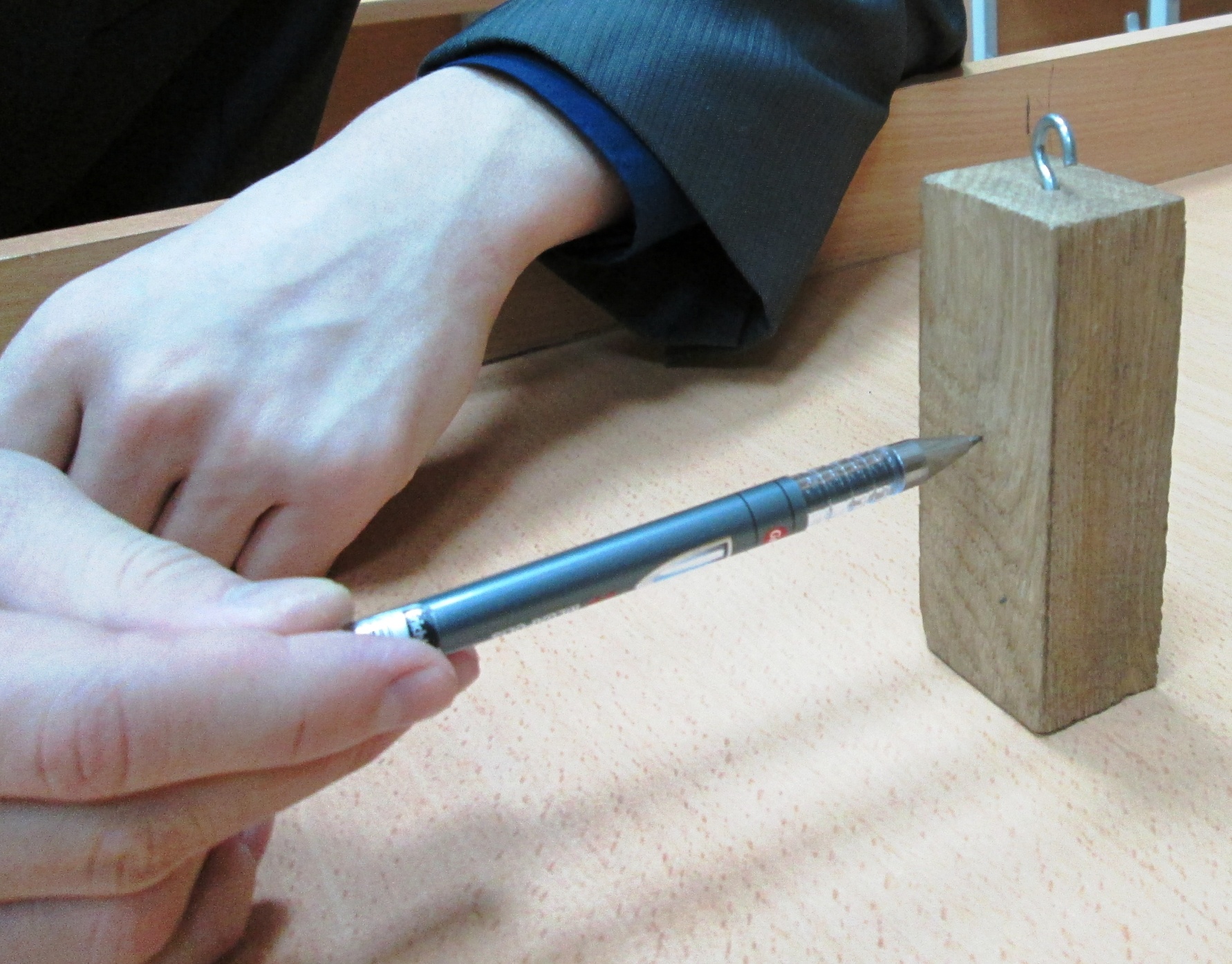 Плечо силы = 
расстояние от точки вращения до линии силы
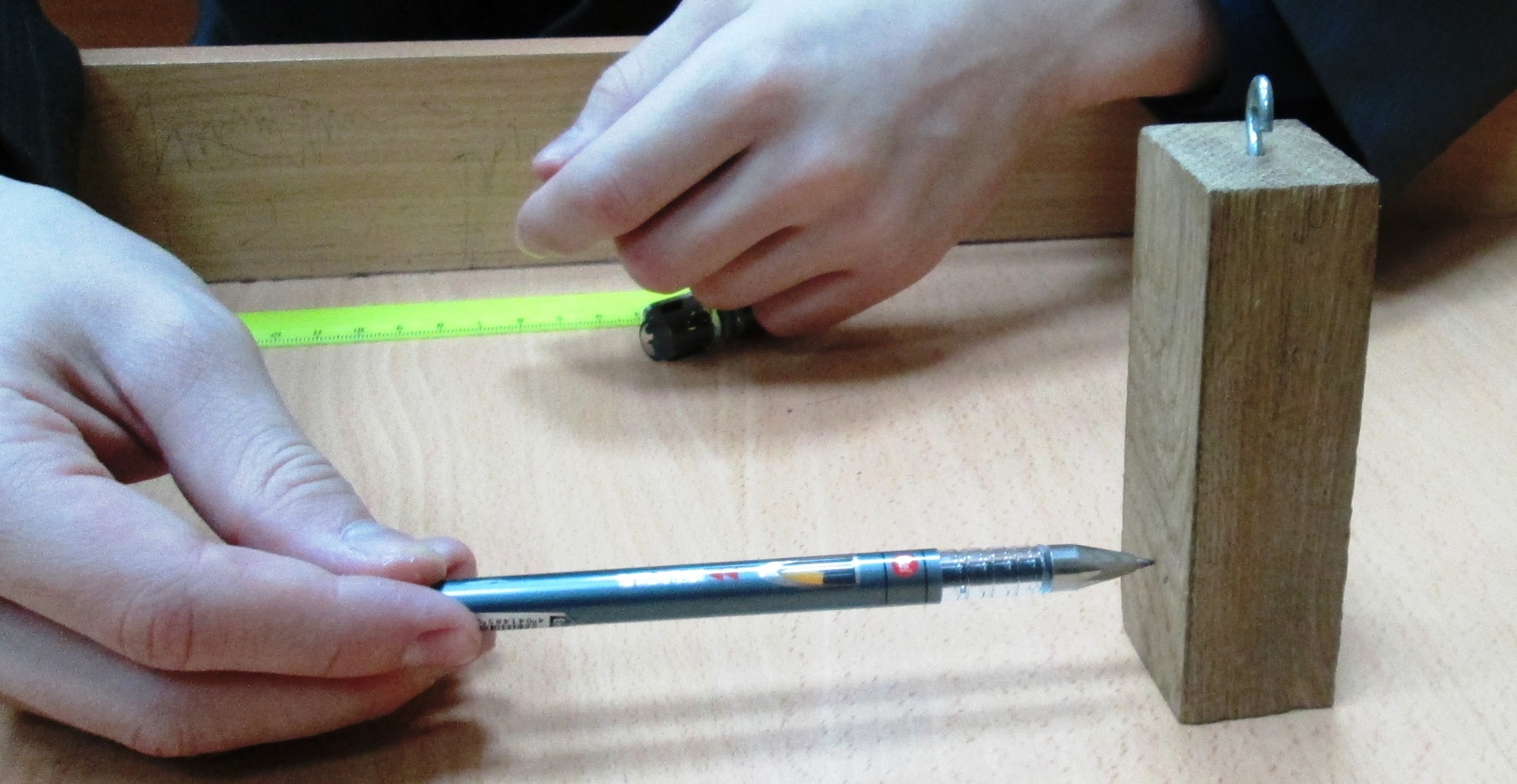 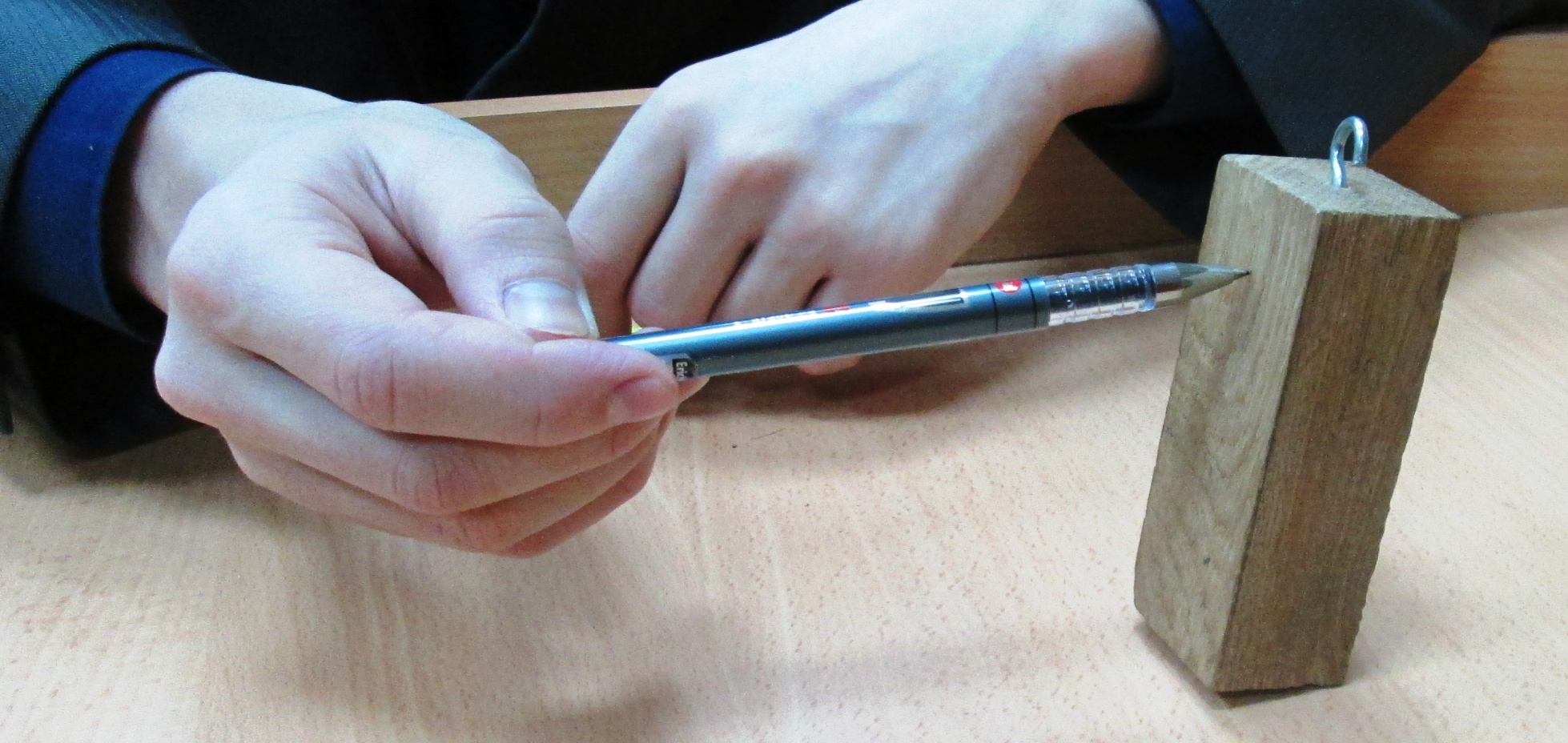 Сила -…действие другого тела!
Fупр = - k L
Fтр.п  п N
3.  С использованием правила моментов.
Момент силы = произведению силы на её плечо
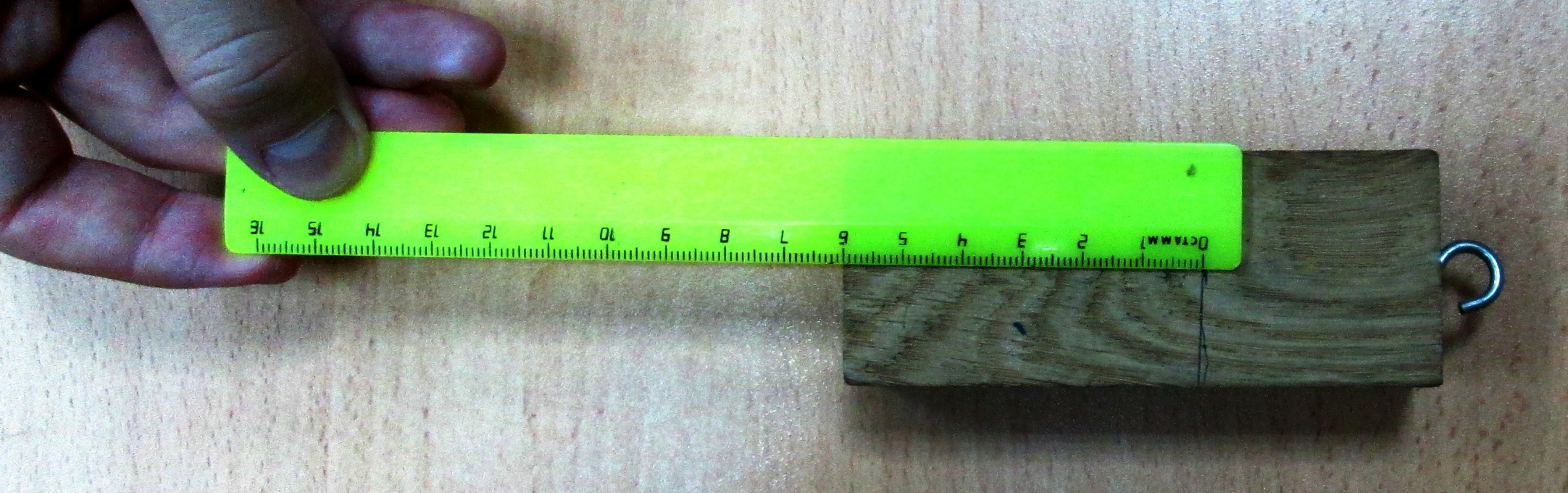 Плечо силы = 
расстояние от точки вращения до линии силы
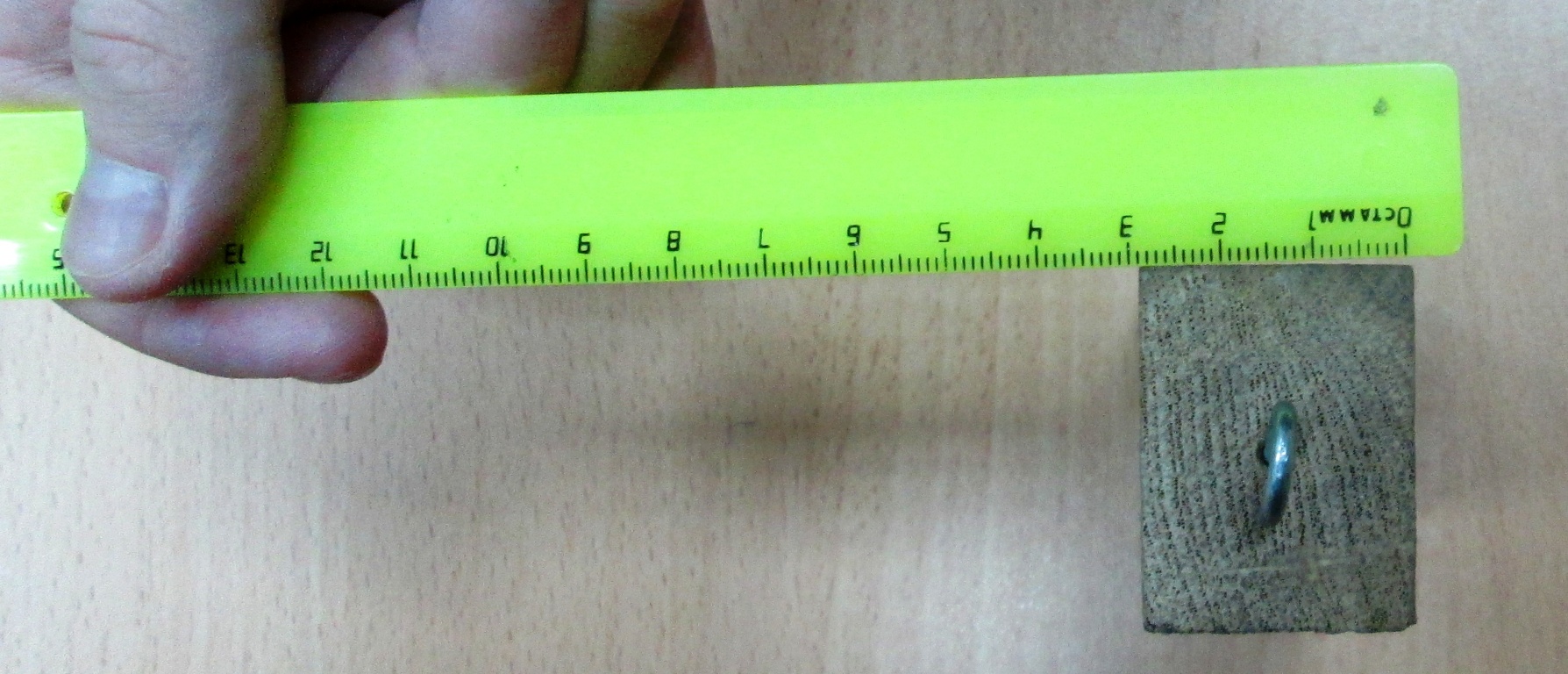 Сила -…действие другого тела!
14-7,стр.29
Fупр = - k L
Fтр.п  п N
Ещё не падает, т.к сумма моментов сил равна 
нулю.
Момент силы = произведению силы на её плечо
За точку вращения выберем т.А
Плечо силы трения 6см
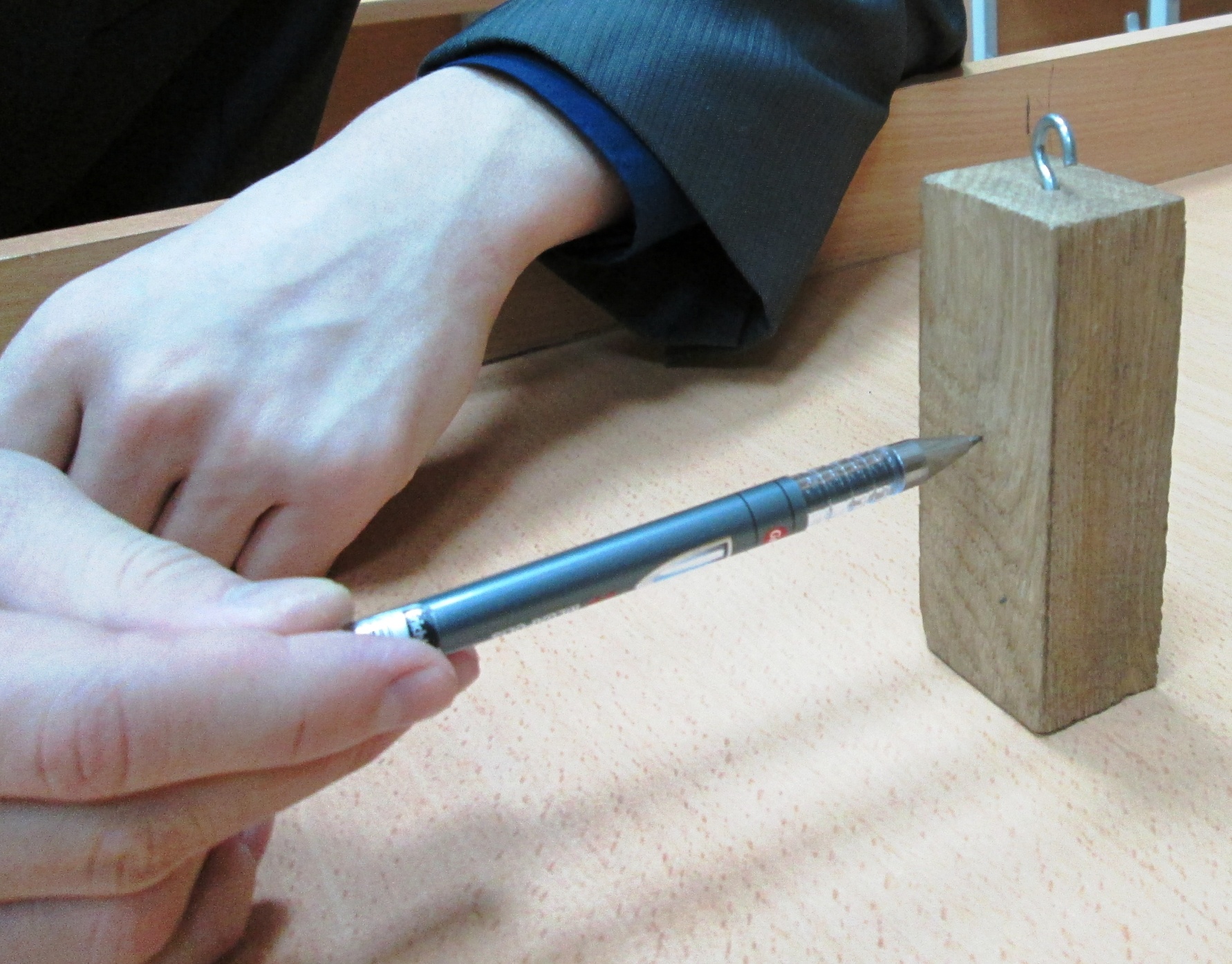 Плечо силы = 
расстояние от точки вращения до линии силы
Плечо силы тяжести 1,4см
Fручки
Mg
N
Уравнение моментов относительно т.А
Fтрения
А.  0 = N·6 – mg·1,5
А
Сила -…действие другого тела!
mg·6 = mg·1,4
H=6cм
·6 = 1,4
 = 0,23
Fупр = - k L
Fтр.п  п N
14-7,стр.29
14-8. Лодку равномерно тянут к берегу двумя канатами, расположенными в горизонтальной плоскости. Угол между канатами 900. К канатам приложены силы по 100 Н каждая. Какова сила сопротивления воды?
14-8,стр.30
1. Что? лодка
F1 =F2=100 Н, 
β =1100   =700
соs = 0,34
 sin = 0,94
F1
2.Как? Движется равномерно
F 1
F сопр
F сопр
F 2
F 2
3. Почему? F1 +F2+Fсопр= 0  (1з-н Н)
из треугольника сил (т. косинусов )
F2сопр=F12 +F22 -2·F1·F2 соs
F2сопр=1002 +1002 -2·100·100 · 0,34
Fсопр=115Н
81,стр.26
М=10кг, АС=2м, 
ВС=4м 
 tg30 = 0,58
14-9,стр.30
NВ
NA
Ny
С
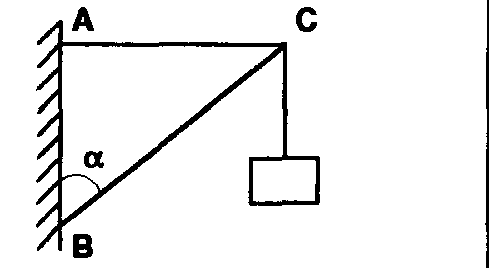 Nx
y
Р
Гвоздик в т.С покоится, т.к.
x
ox) NВx – NА = 0  (1з-н Н)   
 oy) NВy – P    = 0   (1з-н Н)
oy) NВcos – P    = 0
1. NА+NВ+Р = 0(1з-н Н)
NВ=100/0,87 =115Н
ox) NВsin – NА = 0
NА=115·0,5=58Н
10. Фонарь массой 10 кг укреплен на подвесе. Определить силу упругости в бруске АС, если АС=2м, ВС =4м.  Массами бруска и проволоки пренебречь. Ответ запишите в Н с точностью до целых.  Рис 6
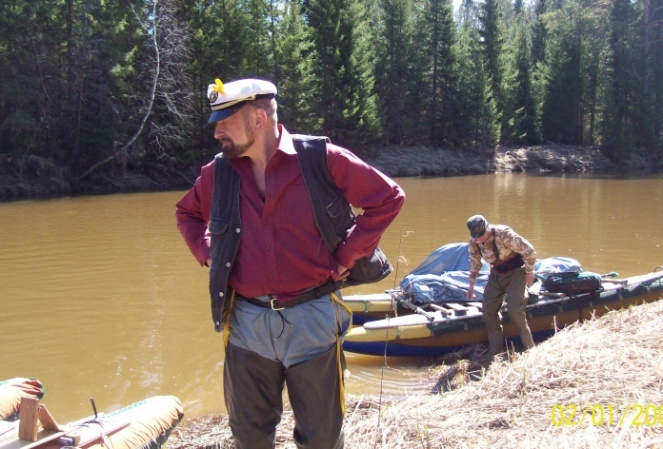 Физика 9
Тема №14
рычаги
Лабораторная
работа
работа
Физика от физика
Неподвижный блок
Р1=F
только  
 направление F
Р1
F
подвижный  БЛОК
Р1=2F
F
F2
Выигрыш в F в 2раза
Р1
F+F2-Р1=0
Условие равновесия блока
…вращающее действие от F  и ПЛЕЧА…
F
d1
d
d2
F3
Л.р. 10а
М
Момент силы
сила
плечо
М=0 не вращается
Fдин
Р1
ПО   ч.с.
Р1·d1 +Fдин·d2 =0
ПРОТИВ  Ч.С.
- 2·20Н·см +Fдин·10Н·см =0
- 2·20Н·см +Fдин·15Нсм =0
- 2·20Н·см +Fдин·20Нсм =0
d1
d3
Л.р. 10б
Р2·d2 - Р1·d1  +Fдин·d3 =0
F3
d2
ПО ч.с.
Р2
Р1
Fдин
-1Н·20см -  2Н·10см+Fдин·10см =
ПРОТИ В Ч.С.
-20Н·см - 20Н·см+4Н·10см =
-40Н·см +40Н·см = 0
-1Н·20см - 2Н·10см+Fдин·20см=0
-1Н·20см  -2Н·10см+Fдин·15см=0
Выигрыш в F больше
Урок -  21 ( пд ) /2у18н/ № 53  раздел (III)
ТЕМА: /зт14/ Момент силы, плечо силы.
ЦЕЛИ:  Закрепить знания по теме 14.
Задачи: создать условия для закрепления знаний по теме.
ТИП УРОКА:
ВИД УРОКА:
ДЕМОНСТРАЦИИ:
ХОД УРОКА: